PEMBUATAN MEDIA GRAFIS DAN PRESENTASI
Dr. Aslan, M.Pd.I
Pengenalan media grafis dan presentasi dalam pembelajaran.
Graphics berasal dari bahasa yunani graphikos yang berarti melukis atau menggambarkan dengan garis-garis. Jadi dalam pengertian ini berkenaan dengan unsur gambar.
Dalam konteks media pembelajaran media grafis adalah media yang dapat mengkomunikasikan data dan fakta, gagasan serta ide melalui gambar dan kata-kata.
Fungsi media grafis
Menarik perhatian, memperjelas sajian pelajaran dan mengilustrasikan suatu fakta atau konsep yang mudah terlupakan jika hanya dilakukan melalui penjelasan verbal.
Menyalurkan pesan dari sumber ke penerima. Saluran yang dipakai menyangkut indera penglihatan
Membantu mengembangkan dan meningkatkan penguasaan terhadap pemutaran yang tidak mungkin dihadirkan didalam kelas atau hal-hal yang abstrak
Mengembangkan daya kreatifitas
Mengembangkan daya ingat
Mengembangkan kemampuan visual
Karakteristik media grafis
Bersifat kongkret
Dapat mengatasi ruang dan waktu
Dapat memperjelas suatu masalah
Murah harganya
Mudah mendapatkan dan menggunakannya 
Terkadang memiliki ciri abstrak
Merupakan ringkasan visual suatu proses
Menggunakan simbol-simbol verbal
Mengandung pesan yang bersifat interperatif
Grafis
Menggunakan titik-titik atau garis untuk menyampaikan informasi statistic yang saling berhubungan. 
Dalam proses belajar mengajar grafis berfungsi untuk melihat perbandingan yang dilihat dari statistic.
Macam-macam media grafis
Diagram
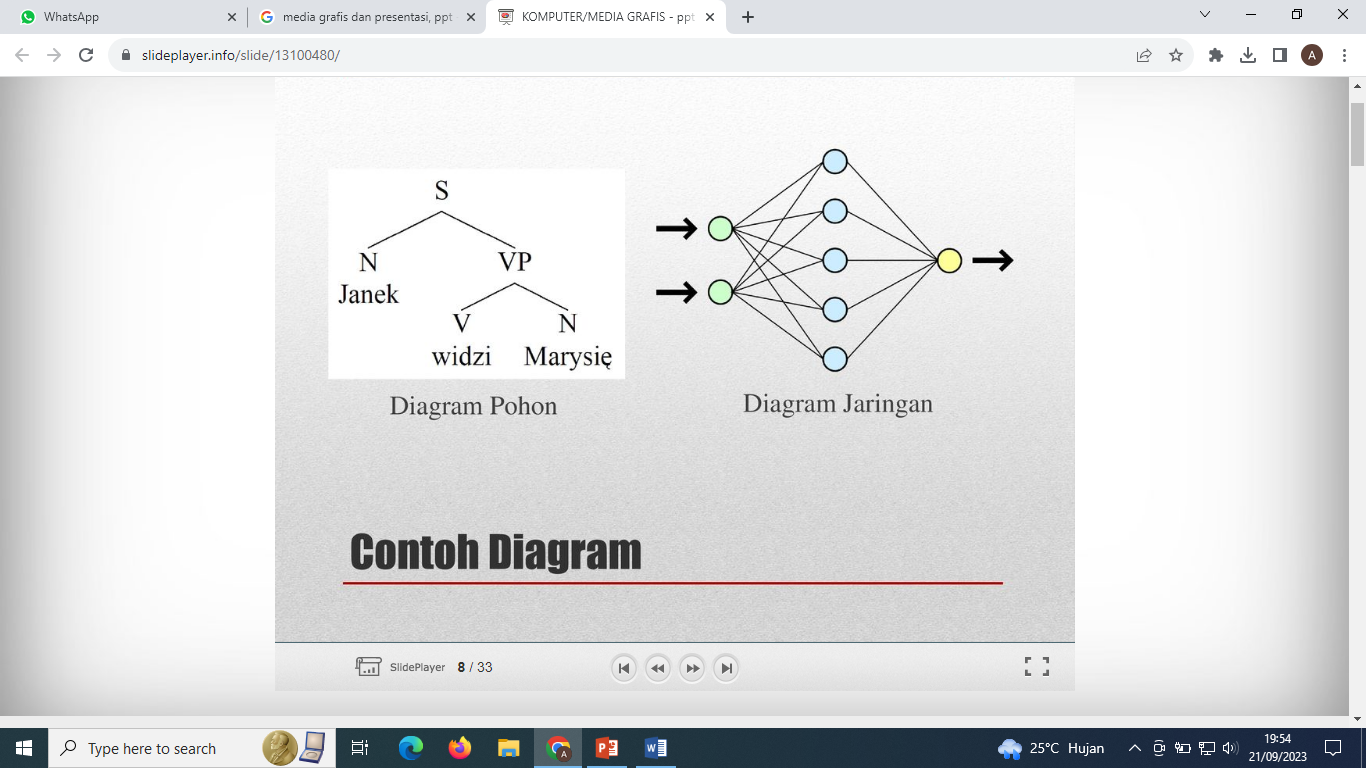 Grafik
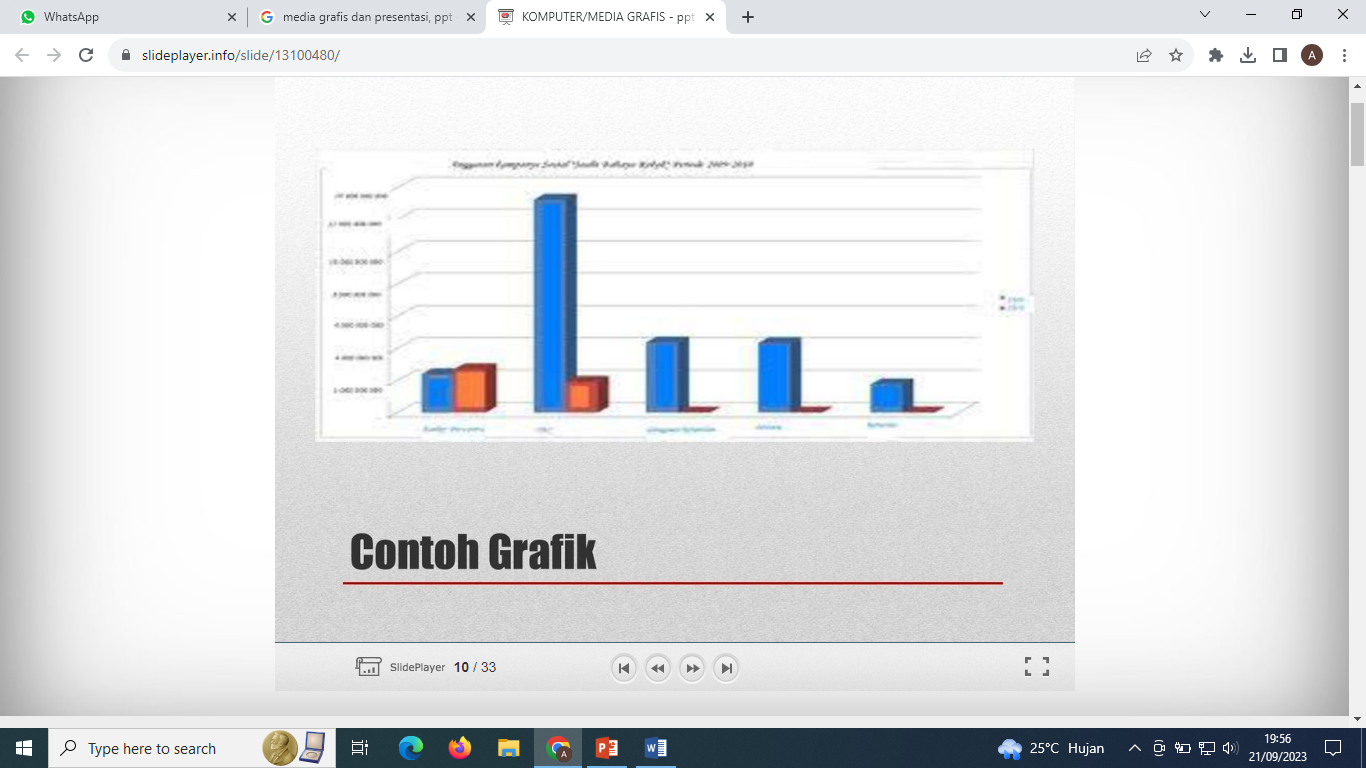 Poster
Kartun
Komik
Gambar
Bagan (1. bagan lambang/piktograf.
2. Bagan arus
3. Bagan pohon
4. Papan tulis
5. Peta dan globe
6. Model (benda tiruan)
Kelemahan media grafis
Membutuhkan keterampilan khusus dalam pembuatannya terutama untuk grafis yang lebih kompleks
Penyajian pesan hanya berupa unsur visual
Kadang-kadang ukurannya terlalu kecil untuk digunakan pada kelompok siswa yang cukup besar
Pada umumnya hanya dua dimensi yang tampak, sedangkan dimensi yang lainnya tidak jelas
Tidak dapat memperlihatkan suatu pola gerakan secara utuh
Tanggapan bisa berbeda-beda terhadap gambar yang sama
Sulit dipahami oleh siswa yang tingkat usia dan pendidikannya masih rendah.
Kelebihan media grafis
Manfaat media grafis
Sekian dan terima kasih